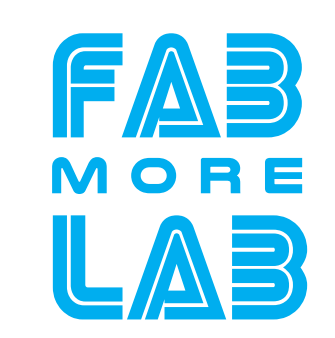 Fablab-MORE 
Vincent LIQUETE, RESP. ANR-SAPS 
  
SYNTHESE AXE  3 DOCUMENTATION ET PLATEFORMES
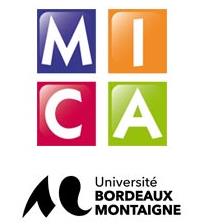 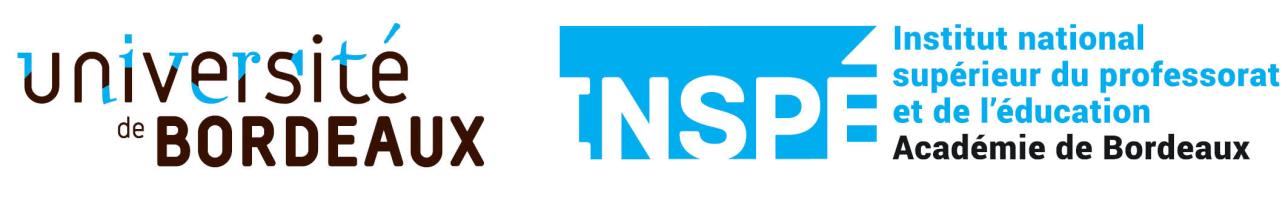 Catherine PASCAL 
Maîtresse de conférences en SIC- université Bordeaux Montaigne/MICA, (UR 4426), Axe  ICIN, Information, Connaissance, Innovation, Numérique et  Chercheure associée D2IA UR
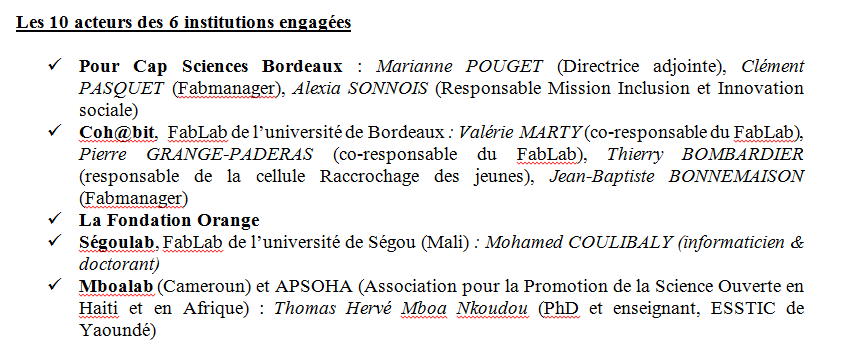 SYNTHESE Axe 3 : matière documentation et plateforme
Notre  sous groupe est composé  de
 Alexandre  LICATA, Cap Sciences, médiateur  et fabmanager  2022 
 Pierre Grange  PRADERAS , Co@habit, médiateur et fabmanager 
Adeline ENTRAYGUES-SEGUI, Docteure  en SIC , Chargée de mission, EAFC / CARDIE Rectorat Bordeaux, chercheure associée MICA-ICIN, Université Bordeau Montaigne.
Catherine PASCAL, MCF MICA ICIN FABLABMORE ANR, RESP. AXE 3  
 MERCI à toute l’équipe Axe 3 qui a œuvré pour cette première étape !.
PLAN Axe 3 : matière documentation  et plateforme
ETAT DE LA QUESTION 
ETAT DES LIEUX 
PROBLEMES 
PISTES
BIBLIOGRAPHIE COMPLEMENTAIRE
ETAT DE LA QUESTION , C P 17 7 2022
ART 1 /  Article sur fablab et sur nos nos préoccupations /médiation, remédiation réseaux  v séance 1 Groupe FABLAB 
https://www.cairn.info/revue-cahiers-de-l-action-2017-1-page-15.htm
ART 2 /Art fablab et réseaux industries 
https://www.cairn.info/revue-innovations-2015-2-page-165.htm?contenu=resume 
 ART 3 /Art 3 importance  sur hypothèse  1 écosystème/ hypothèse  2 interactions du fablab avec acteurs de l’ écosystème 
https://www.cairn.info/revue-reseaux-2016-2-page-81.htm
ETAT DE LA QUESTION , C P 17 7 2022
ART 4  Hybridité du contenu  et de la politique Fablab
 https://www.cairn.info/revue-projectique-2018-1-page-41.htm?contenu=resume
 
 ART 5  Recherche sur Fablab en tant que donnée : pratiques très intéressantes  
https://notesondesign.org/cairn-une-table-de-donnees-sur-les-pratiques-dans-les-fablabs-par-pauline-gourlet/
 
ART 6  Fablab  connaissance et valeurs de l’entreprisehttps://www.cairn.info/revue-francaise-de-gestion-2019-2-page-97.htm?contenu=resume
ETAT DE LA QUESTION , C P 17 7 2022
ART 7  Smart cities et Fablab pistes 
https://www.cairn.info/revue-management-des-technologies-organisationnelles-2020-2-page-89.html
 
ART 8 Fablab et communautés et tiers lieux  A creuser importantes ambigüités possibles 
https://www.cairn.info/revue-marche-et-organisations-2016-1-page-171.htm
 
ART 9  FABLABS et makers USA vs Europe, approche historique et comparative 
https://www.cairn.info/revue-rimhe-2019-4-page-99.htm
ETAT DE LA QUESTION , C P 17 7 2022
REFERENCES  THEMATIQUE OUVRAGE  : 

Lorre B, (2022), Préface de Geneviève Vidal,  Innovation et Education , Abécédaire des dispositifs socio-techniques numériques et d’apprentissage dans les organisations, Paris, L’Harmattan   / Chap.5 Fablab  : de la fabrication  numérique à la co-construction des connaissances pp. 83-95,(Auteurs cités pour étude de cas : V. Liquète, C. Capelle, 2019.) ;-)
ETAT DES LIEUX
Etat des lieux : le 21 7 2022
 Visite de Co@habit,  IUT, Pierre Grangé-Praderas et explicitation des outils et dispositifs du Fab lab de Cap Sciences, avec la présence de Alexandre Licata.
Echanges et constats  : Formats et supports à revisiter  voire à transformer.
ETAT DES LIEUX
ETAT DES LIEUX
ETAT DES LIEUX
ETAT DES LIEUX
ETAT DES LIEUX
ETAT DES LIEUX
Enjeux et Défis
Enjeux et défis Coh@bit 

a/ Reproductibilité des expériences en sciences

 b/Raconter la genèse des ateliers

 c/ Garder une trace de leurs évolutions

 d/ valoriser liens et publications genèse des ateliers
Enjeux et Défis
Enjeux et Défis
Enjeux et Défis
Enjeux et Défis
Enjeux et défis Cap Sciences 

a/ Raconter genèse des ateliers 

 b/Faire des retours sur expériences dans le but d’améliorer  les ateliers

 c/ Avoir une vue sur leurs performances en nombres , types de publics touchés, comptage du 
nombre d’actions

 d/Garder une trace de leurs évolutions.
Enjeux et Défis
Enjeux et Défis
Enjeux et Défis
Enjeux et Défis
Enjeux et Défis
PROBLEMES SOULEVES
a/ Reproductibilité, expérimentation

b/Usages et formation des jeunes : comment partager ? 

c/Différents types de savoirs

d/Schémas ou patterns à élaborer

 e/Question primordiale : retour sur connaissances/ sciences/pratiques et appropriations 
( suites à tout cela pour fablab et usagers : communautés de cultures techniques 
à favoriser en relations et échanges ??)

Comment et avec qui / parties prenantes ?
PISTES
1/  Idée 1 : dimensions créatives par coopération équipe élargie ( médiateurs et « usagers »  : dispositifs à compléter pistes design -communication  cf Nonaka( 2008 ,concept du Ba), Armand Hatchuel( méthode ck ), Ecole des Mines, 2014/ ex p 143 ck et innovation . 


2/ Idée 2 : poursuivre exploration des outils -dispositifs  (formats  existants et évolutifs)  ( numérique compris ) pour construire « savoirs pour l’ action » Avenier, Schmidt, 2007.
PISTES :
3/ Idée 3  / Immersion terrain DAAC / CAP SCIENCES  par
 Adeline Entraygues- Segui 
 RDV TELEPHONIQUE 30 Septembre 2022
 
WILLIAM GASSIEN Professeur relais du Second degré à CAPSCIENCES
 
Projet Capsciences sont portés par la DAAC = Culture scientifique
 
Proposition d’un stage de formation : formation hybride sur Magister  en présentiel à Capsciences sur deux jours.
 
Possibilité d’accès à la plate-forme Magister et aux contenus de formation. 
Présentation et potentialités du FabLab et les machines
 
Les professeurs relais participent à la rédaction des dossiers pédagogiques des exposition de Cap Sciences
PISTES :
3/ Idée 3 suite   / Immersion terrain DAAC / CAP SCIENCES  par 
Adeline Entraygues- Segui 
 Environ une dizaine de classe engagées sur des projets FabLab. 
Lycée, Lycée Pro et collèges
Existe aussi des projets du premier degré 
 
Projet  sur place au FABLAB de Capsiences soit avec le FABlab itinérant avec un animateur médiateur scientifique. 
Déplacement d’une imprimante 3D et de deux découpes LASER et VINYL
 
Deux axes de projet FABLAB
Créer et innover avec une FABLAB
Programmation (ROBOCUP)
PISTES :
3/ Idée 3 suite   / Immersion terrain DAAC / CAP SCIENCES  par
 Adeline Entraygues- Segui 
 Trois temps du projet de classe
Première visite à Capsciences
Machine, logiciel, ce qui est possible de faire
 
Ensuite, travail en classe sur une période d’environ 3 mois sur le projet, pour création des fichiers informatiques  (logiciel INKSCAPE)
Existe des tuto pour les enseignants qui maitrisent souvent les logiciels ( prof scientifique)
 
Retour à CAP SCIENCES ou FABLAB itinérant
pour Production
 RDV le 07 Octobre à CAPSCIENCES
Visite et rencontre avec le FABLAB Manager qui gère les projets et les visites des classes
Conclusion en forme d’ouverture
Approche poïetique  / poïétique \pɔ.je.tik\ féminin / https://www.lalanguefrancaise.com/dictionnaire/definition/poietique
Étude des potentialités inscrites dans une situation donnée, et qui débouche sur une création nouvelle.
(Arts) Étude des processus de création.
L'auteur René Passeron y consacra  texte et colloque,   La poïétique exprime pour Valery une valorisation  créatrice.
Bibliographie complémentaire
Basso Fossali Pierluigi, (2017),  Vers une écologie sémiotique de la culture. Perception, gestion et réappropriation du sens, Limoges, Lambert-Lucas, coll. Sémiologie et sémiotique, 2017, 656 pages
Durampart M. (2015). “Sur les origines et l’évolution des sciences de l’information et de la communication”. Hermé̀s. La Revue /1 (n° 71), p.31 – 40. https://www.cairn.info/revue-hermes-la-revue-2015-1-page-31.htm
Caune, Jean, (1995), Culture et communication : Convergences théoriques et lieux demédiation. Grenoble : Presses universitaires de Grenoble (coll. « La communication en plus »).
Caune, Jean, (1999),  Pour une éthique de la médiation. Le sens des pratiques culturelles.Grenoble : Presses universitaires de Grenoble (coll. « Communication,médias et sociétés »).
Citton Yves, (2012),  Gestes d’Humanités. Anthropologie sauvage de nos expériences esthétiques, Paris, Armand Colin, Le Temps des idées. 
Coman, Mihai, (2003), Pour une anthropologie des médias. Grenoble : Presses universitaires de Grenoble
Jeanneret  Yves, (2011),  Y-a-t’il ( vraiment)  des technologies de l’information? , Paris, Septentrion. 
Davallon,  Jean ( 2004) , « La communication en procés » , Médiation et Information, MEI, n°  19,  2004,  p. 37-59
Lorre B, (2022), Préface de Geneviève Vidal,  Innovation et Education , Abécédaire des dispositifs socio-techniques numériques et d’apprentissage dans les organisations, Paris, L’Harmattan   / Chap.5 Fablab  : de la fabrication  numérique à la co-construction des connaissances pp. 83-95,(Auteurs cités pour étude de cas : V. Liquète, C. Capelle, 2019.) ;-)
Merci de votre écoute et de vos échanges.